Jermyn Borough 	Council Meeting
04/17/2025
Meeting Agenda
April 17, 2025
 
CALL TO ORDER
PLEDGE OF ALLEGIANCE
ROLLS CALL
PREVIOUS MEETING MINUTES
TREASURER REPORT/BILLS PAYABLE
SECRETARY REPORT
CORRESPONDENCE
PUBLIC COMMENT
PROFESSIONAL REPORTS-POLICE, FIRE, SOLICITOR, ZONING, ENGINEER, TAX COLLECTOR, MAYOR
COMMITTEE REPORTS-SAFETY, PLANNING, FINANCE, SHADE TREE, REC, MS4, DPW
NEW BUSINESS
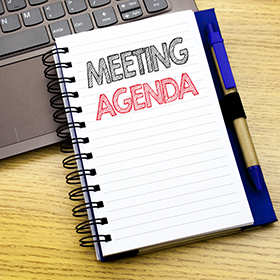 Treasurer’s report
4/17/2025
ASSETS
Checking/Savings
American Rescue Plan Fund 		94,584.60
Capital Reserve - DPW 			1,083.74
Capital Reserve - Police 			6,439.82
Crime Watch Fund 				222.69
General Fund - Community 		66,842.30
General Fund - FNB 				3,724.93
Holiday Lights Fund 				400.59
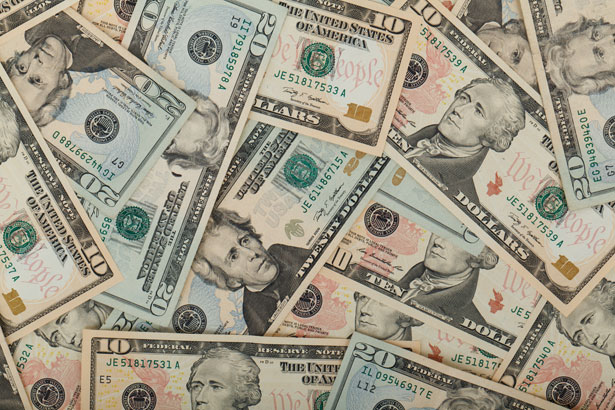 Treasurer’s report
Investment - General Fund 		1,133.21
Investment - Liquid Fuels 			24,950.81
Investment - Paving Fund 			1,145.00
Investment - Recycling 			125.13
Investment - Refuse 				178.44
Liquid Fuels - FNB 				61,196.45
Petty Cash 						194.00
Recreations Fund 				29,984.56
Recycling - Community 			6,396.07
Refuse Checking - FNB 			101,771.73

Total Checking/Savings 			400,374.07
Treasurer’s report
200000 · Accounts Payable 	50,721.73			
Long Term Debt      80,180.58
MS4 Minute
https://www.youtube.com/watch?v=sBhzpZD8i8s
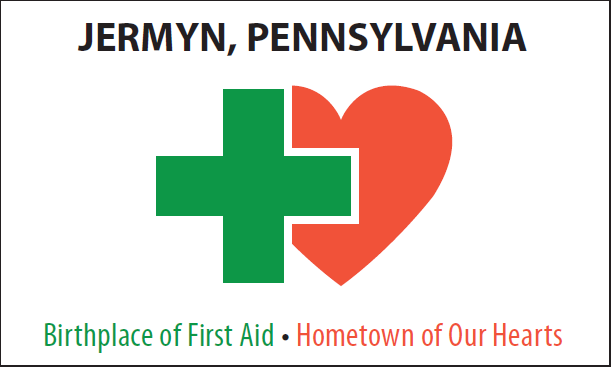